Corso integrato di 
“Medicina di Laboratorio”
Anno Accademico 2016-17
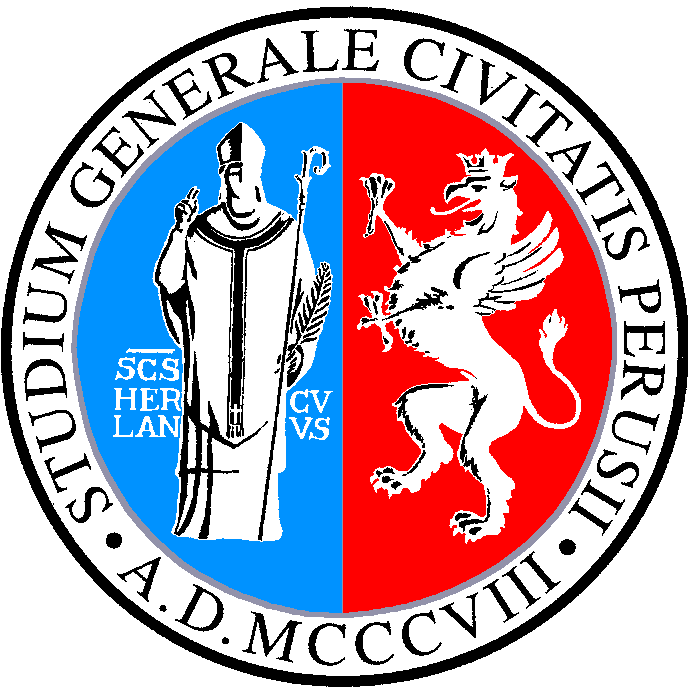 Coordinatore: prof Antonella Mencacci

Dipartimento di Medicina Sperimentale, Sez. Microbiologia

e-mail: antonella.mencacci@unipg.it

Telefono: 075 578 4277/4285
Medicina di laboratorio: definizione

	Studio delle alterazioni che si verificano a livello cellulare e molecolare nel corso della malattia, avvalendosi di molteplici metodologie (Biochimiche, Molecolari, Istologiche  e Microbiologiche), per ricavarne dati utilizzabili sia a fine diagnostico e preventivo, sia per il monitoraggio della terapia medica.
Corso integrato di 
“Medicina di Laboratorio”
3 insegnamenti:  

	1) Biochimica Clinica

	2) Microbiologia Clinica

	3) Patologia Clinica
DOCENTI
PERUGIA = TERNI Prof.ssa Antonella Mencacci: MICROBIOLOGIA CLINICA
Tel: 075 578 4285
e-mail: antonella.mencacci@unipg.it
Orario ricevimento: 30 minuti dopo ogni lezione
PERUGIA = TERNI: Prof. Stefano Brancorsini: PATOLOGIA CLINICA
Tel: 0744 202820
e-mail: stefano.brancorsini@unipg.it
PERUGIA: Prof. Paolo Gorello
e-mail: paolo.gorello@unipg.it

TERNI: Prof.ssa Oxana Bereshchenko: BIOCHIMICA CLINICA
e-mail: Oxana Bereshchenko@unipg.it
DOCENTI
PG e TR: Prof.ssa Antonella Mencacci: MICROBIOLOGIA CLINICA
Tel: 075 578 4285
e-mail: antonella.mencacci@unipg.it
Orario ricevimento: 30 minuti dopo ogni lezione
PG e TR: Prof. Stefano Brancorsini: PATOLOGIA CLINICA
Tel: 0744 202820
e-mail: stefano.brancorsini@unipg.it
TR: Prof.ssa Oxana Bereshchenko: BIOCHIMICA CLINICA
e-mail: Oxana Bereshchenko@unipg.it

PG: Prof Paolo Gorello
E-mail paolo.gorello@unipg.it
Corso Integrato: 
MEDICINA DI LABORATORIO
BIOCHIMICA CLINICA
(esame propedeutico per gli altri moduli)
PATOLOGIA CLINICA
MICROBIOLOGIA CLINICA
Esame orale congiunto o separato